Heirs or Error
Lessons from Jesus’ Last Will & Testament
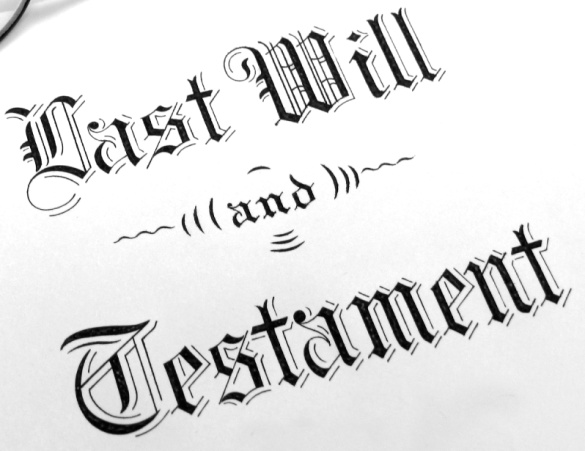 Drafting a Will
What is included?
Any restrictions?

Jesus’ power:  Mt. 9:6; Jn. 10:17-18
Conditional inheritance:  Ax. 2:38; Rev. 2:10
ERROR:  e.g., Predestination; Faith Only; “Once Saved, Always Saved”
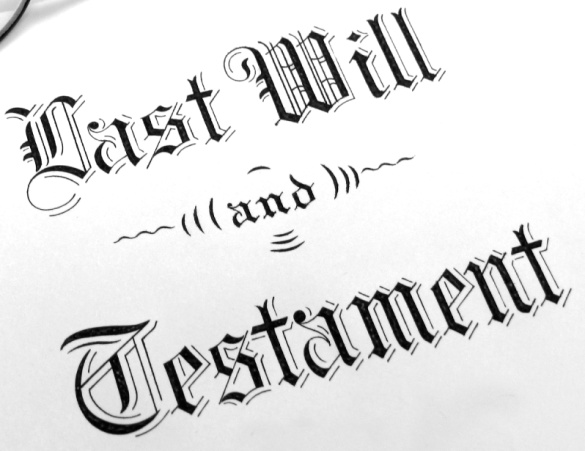 Revising a Will
Who may revise? When?
New will invalidates any previous will.

No other gospel:  Gal. 1:6-9, 3:15-16
New covenant made old obsolete: Heb. 8:13
ERROR:  e.g., Keeping parts of Old Testament; Believing in subsequent revelations
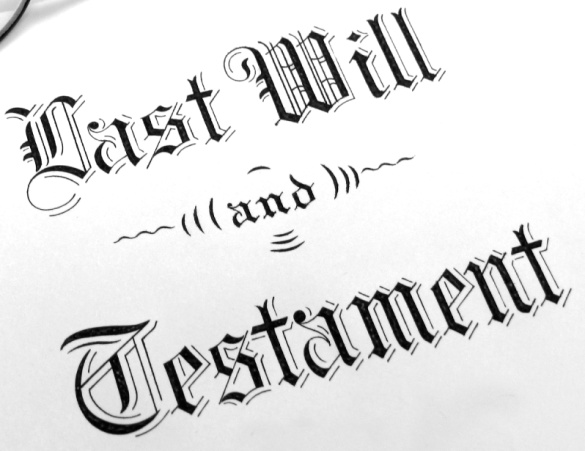 Will  Timeframe
Effective date?

Death of our testator Jesus:  Heb. 9:16-17
Inter vivos gift:  Lk. 23:39-43
ERROR:  e.g., Claiming an inter vivos gift that was not given; Inheritance from another testator.
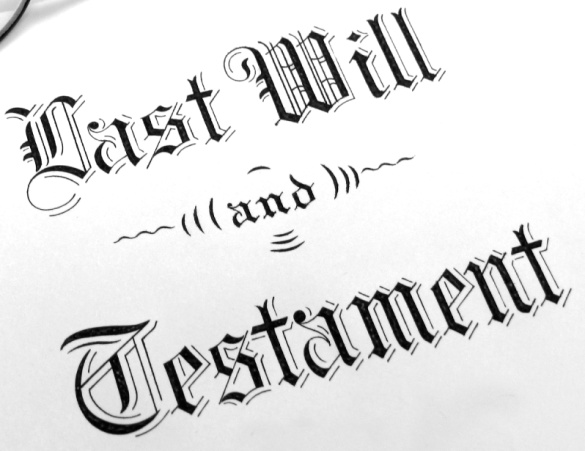 Executing the Will
Who carries out the will’sstipulations?
Any possible challenges?

God is the executor:  Rom. 14:10-12; Jn. 6:38
Cannot contest God’s will:  Deut. 4:2; Rev. 22:18-19
ERROR:  e.g., Proposing a different executor; Contesting God’s will.
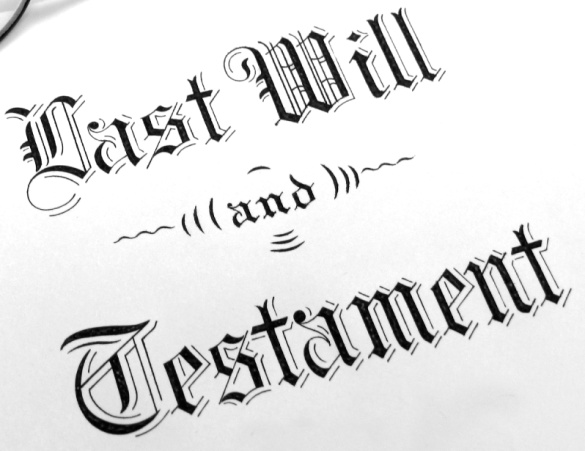 Our Inheritance
Heaven:  1 Pet. 1:3-4
Conditions:
If we do His will:  Mt. 7:21
Eagerly wait:  Heb. 9:27-28
Unrighteous receive no inheritance: 1 Cor. 6:9
Inheritance for God’s children: Jn. 1:12-13; Gal. 3:26-29
ARE YOU AN HEIR?